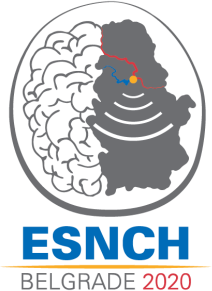 25th Conference of the European  Society of    
Neurosonology and Cerebral Hemodynamics
Transcranial Sonography in Parkinsonian Syndromes
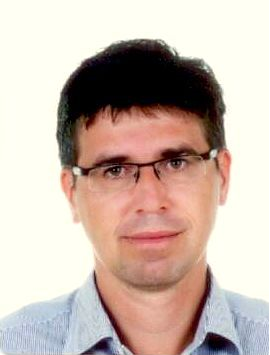 David Školoudík
Ostrava University Medical Faculty, Czech Republic
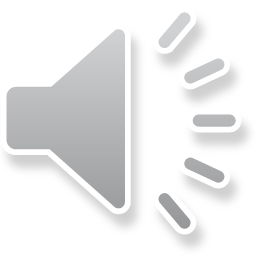 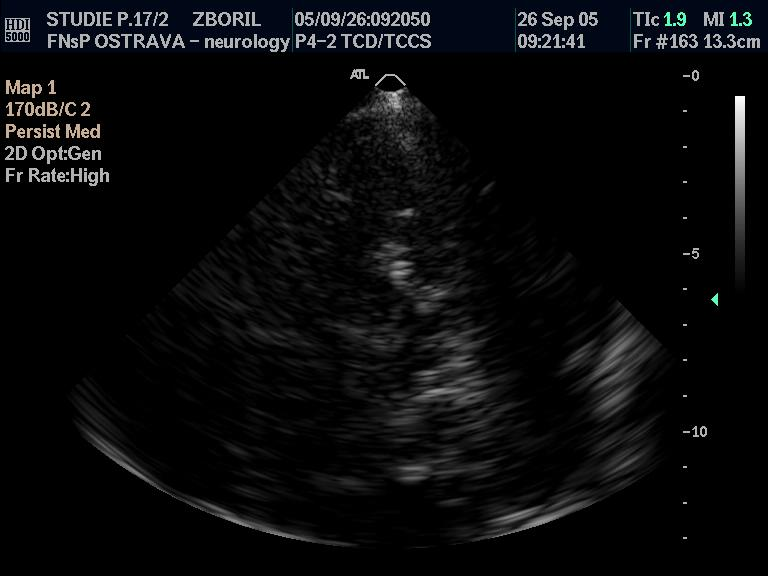 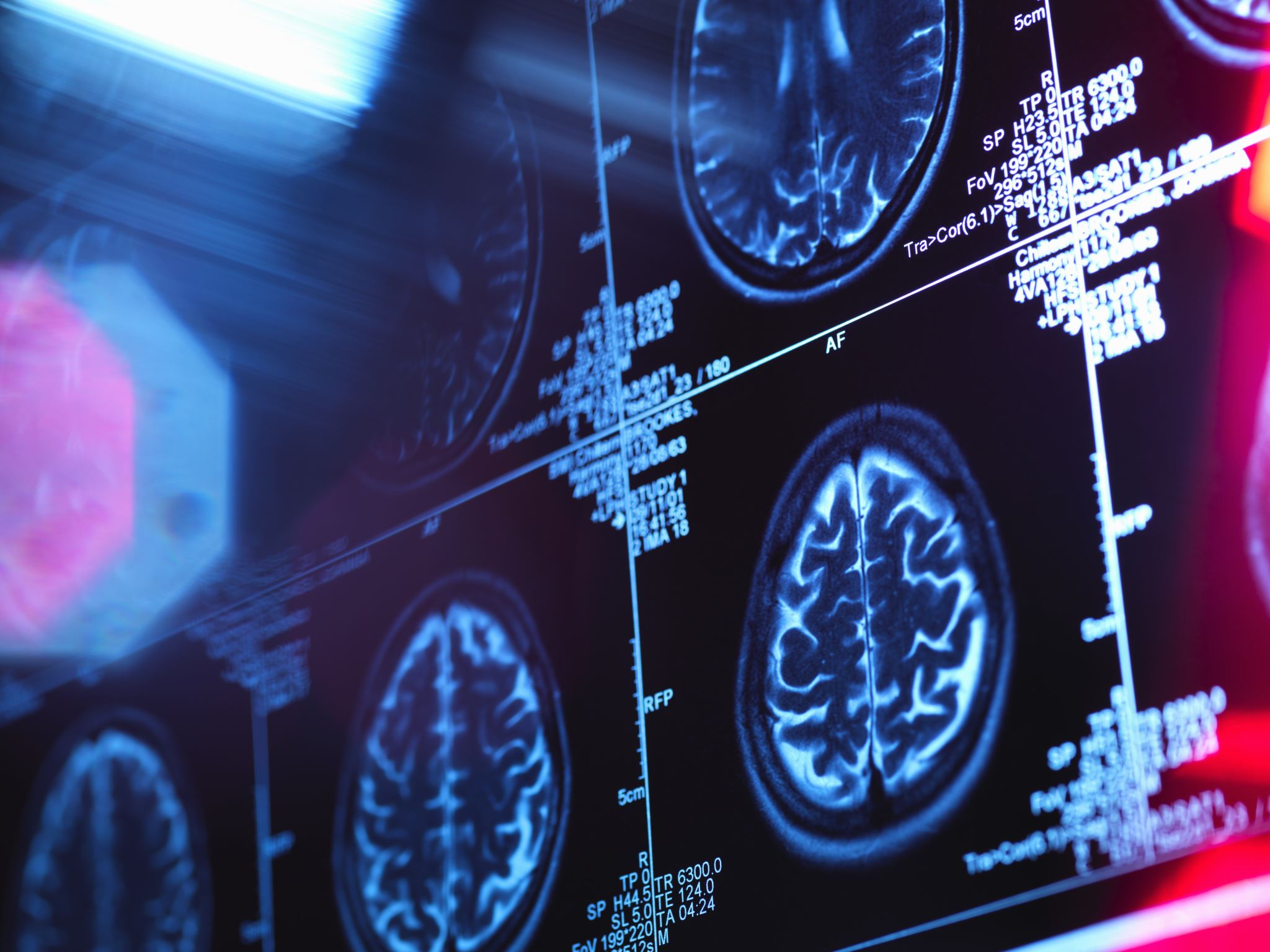 Transcranial sonography in parkinsonian syndromes
Transcranial sonography
                  - settings
                  - image evaluation
TCS findings in neurodegenerative diseases with Parkinsonian symptoms
Fusion Imaging
Digital Image Analysis
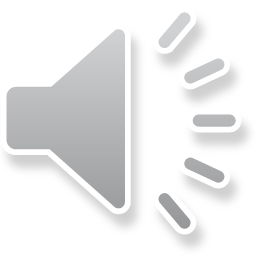 Machine settings
Settings depends on the ultrasound machine
Example for ESAOTE MyLab Twice:
penetration depth of 14 - 16 cm
high penetration
dynamic range = 45 - 55 dB
enhancement = 3
density = 2
view = 9
persistence = 7
dynamic compression = 0
gain = 36%
gray map = 0
S view off
two focuses at 5 and 10 cm
mechanical index = 0.9
tissue indices: TIs = 1.0, TIB = 1.0, and TIC 2.1
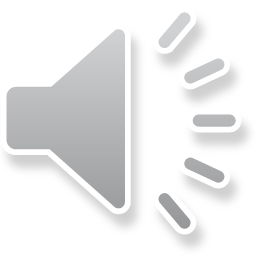 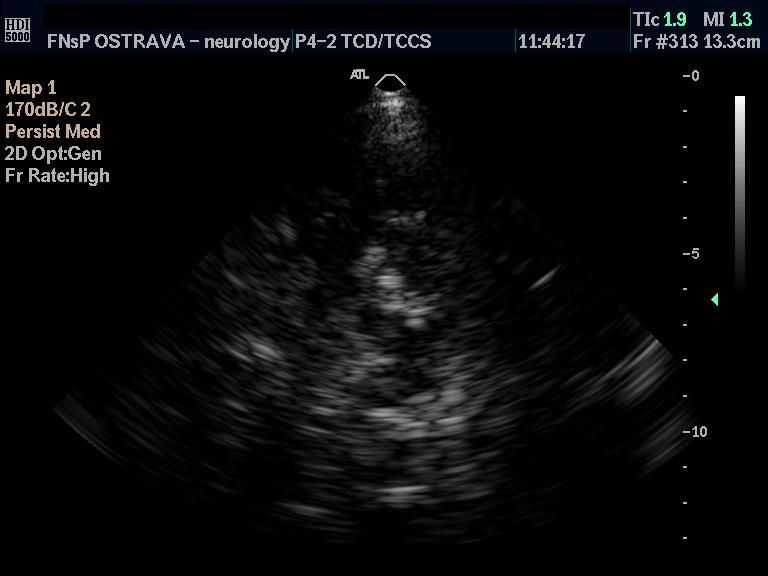 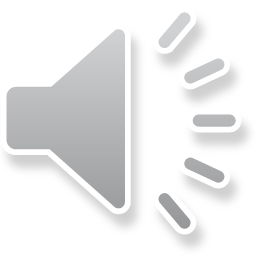 Image evaluation
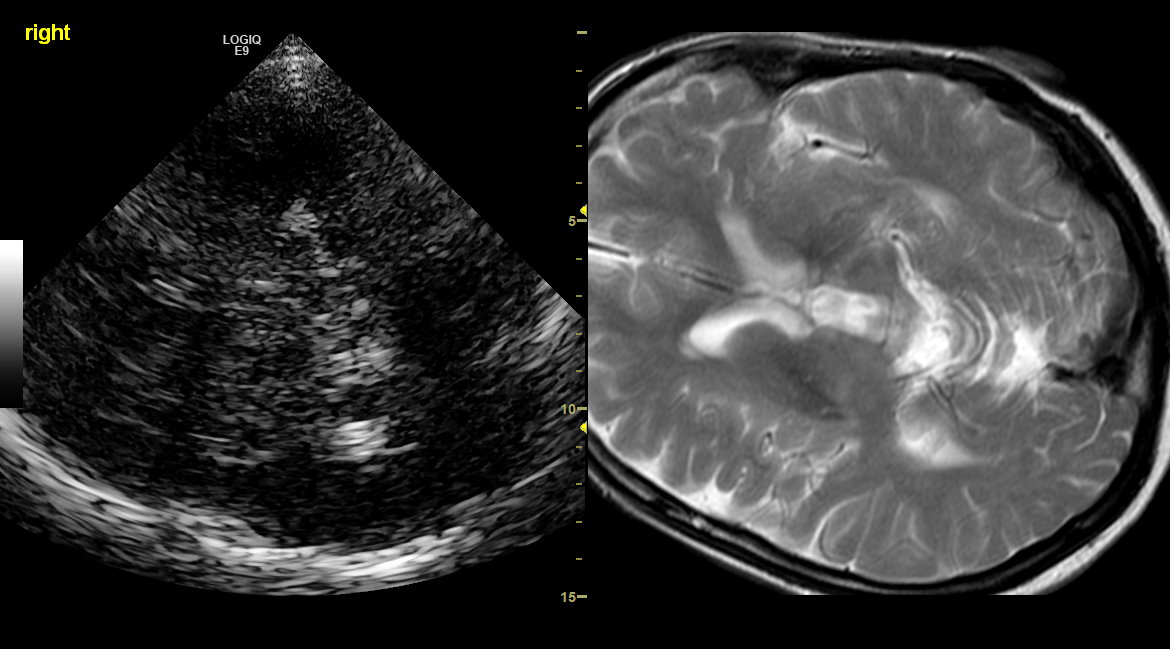 Substantia nigra
Brainstem raphe
Red nucleus
Caudate nucleus
Lentiform nucleus  
Thalamus
Insula
Dentate nucleus
Mediotemporal lobe
Cerebral and cerebellar white matter
Ventricles (3rd, 4th, lateral, frontal and occipital horns)
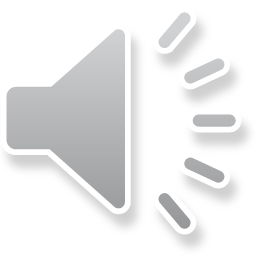 Substantia nigra
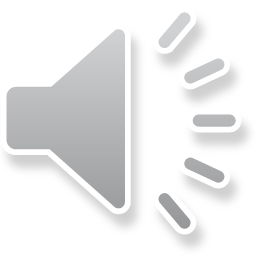 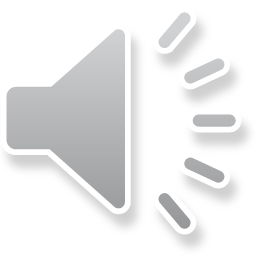 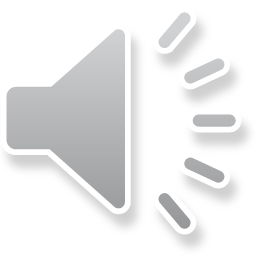 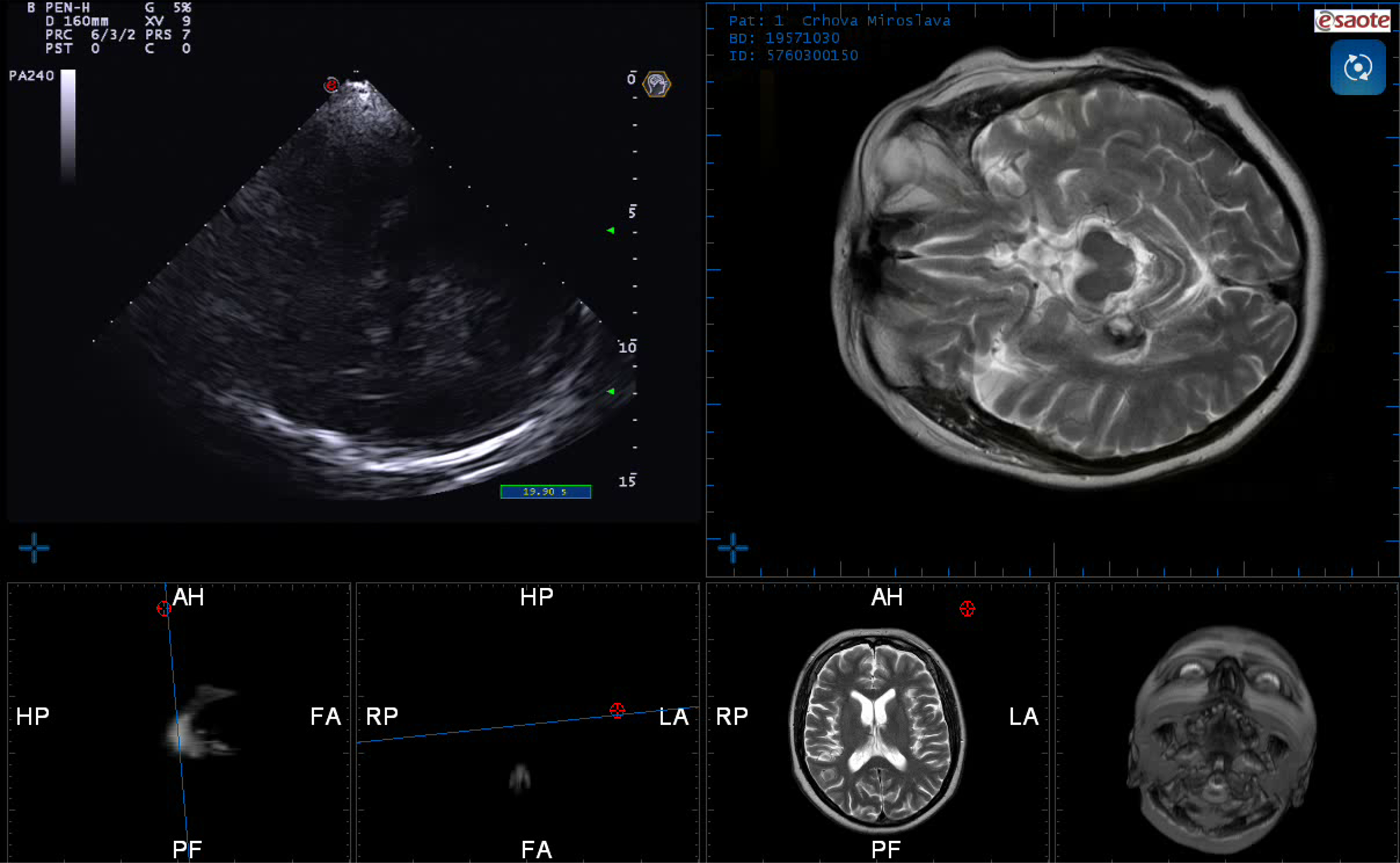 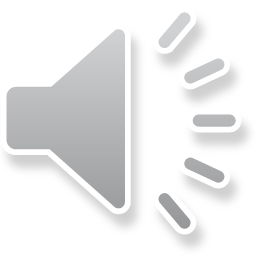 Substantia nigra
Optimal cut-off for differentiation between Parkinson´s disease and healthy population is the 90th percentile in the general population
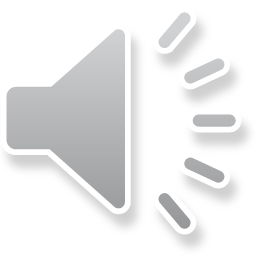 90th percentile
Substantia nigra
It is not advisable to accept a threshold value from another neurosonology laboratory
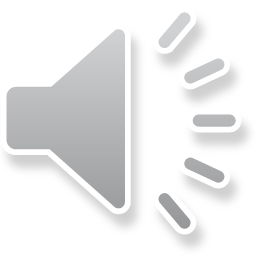 90th percentile
Estimated distribution of SN area
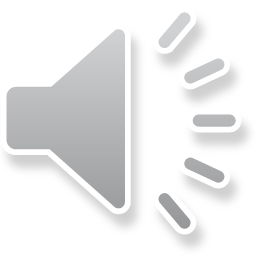 Brainstem raphe
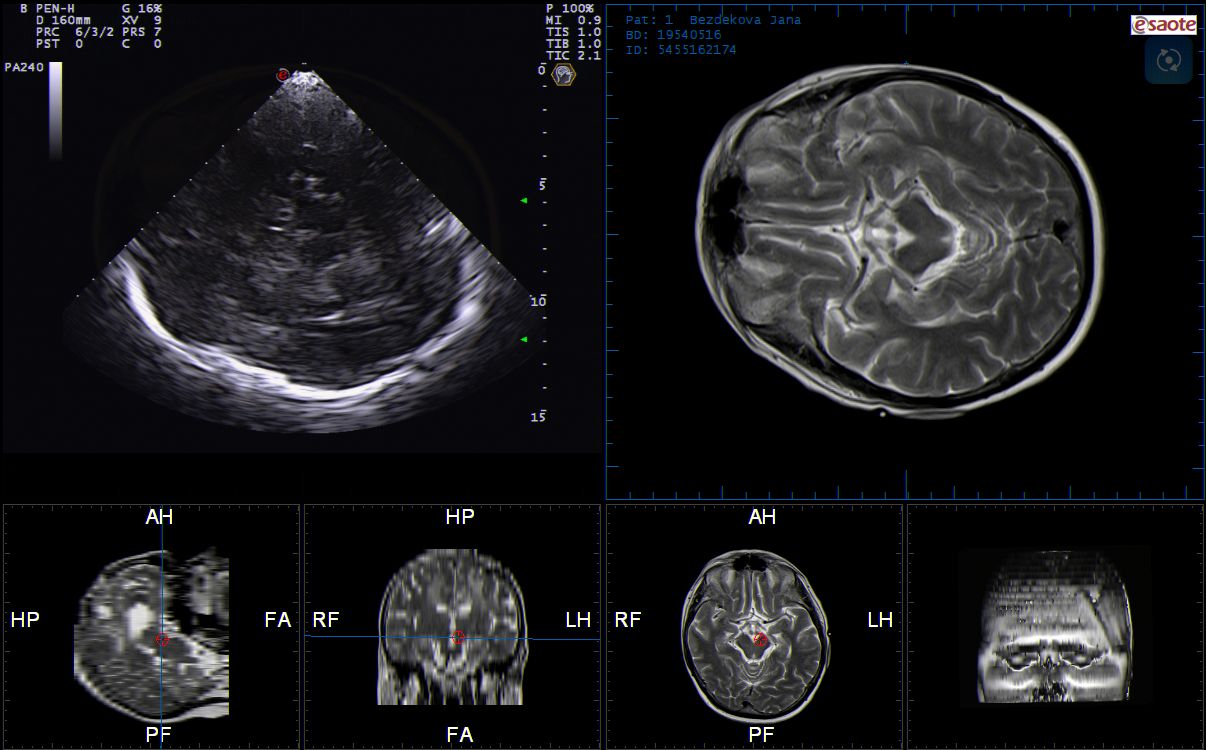 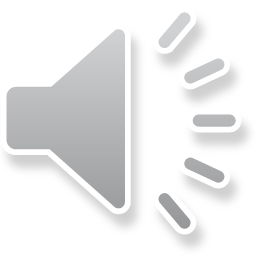 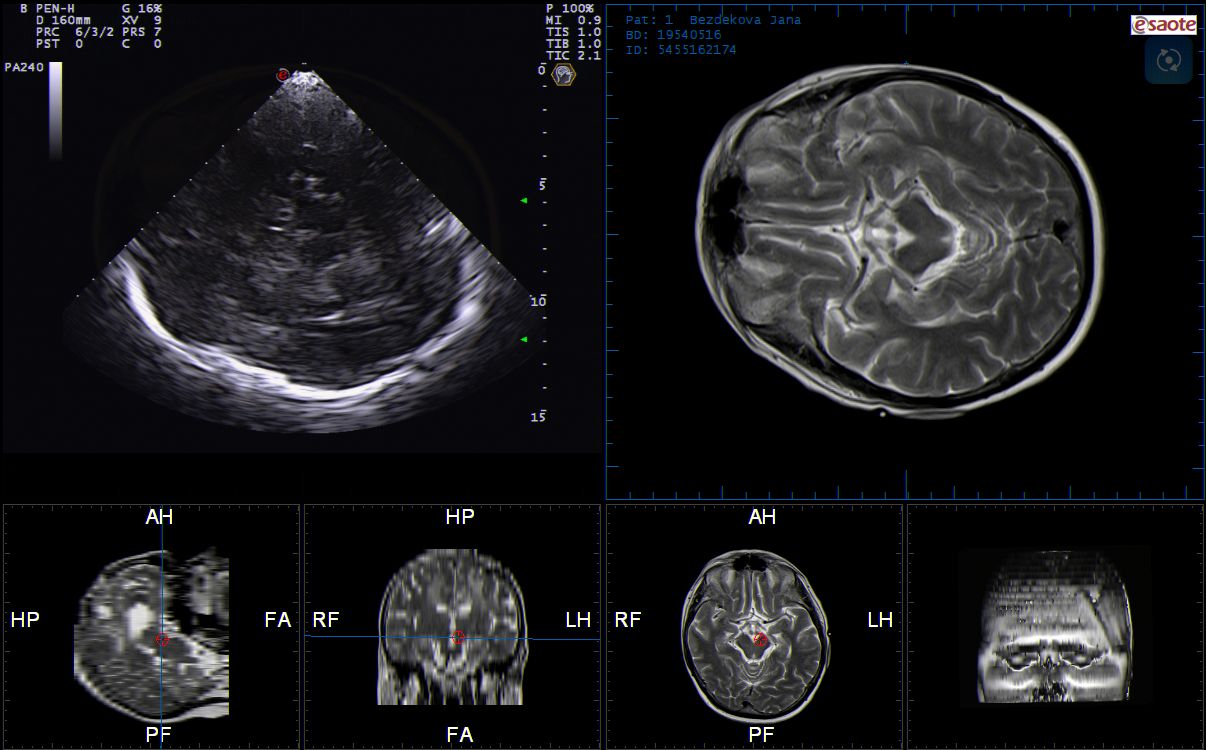 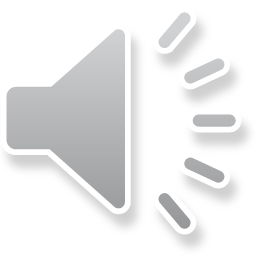 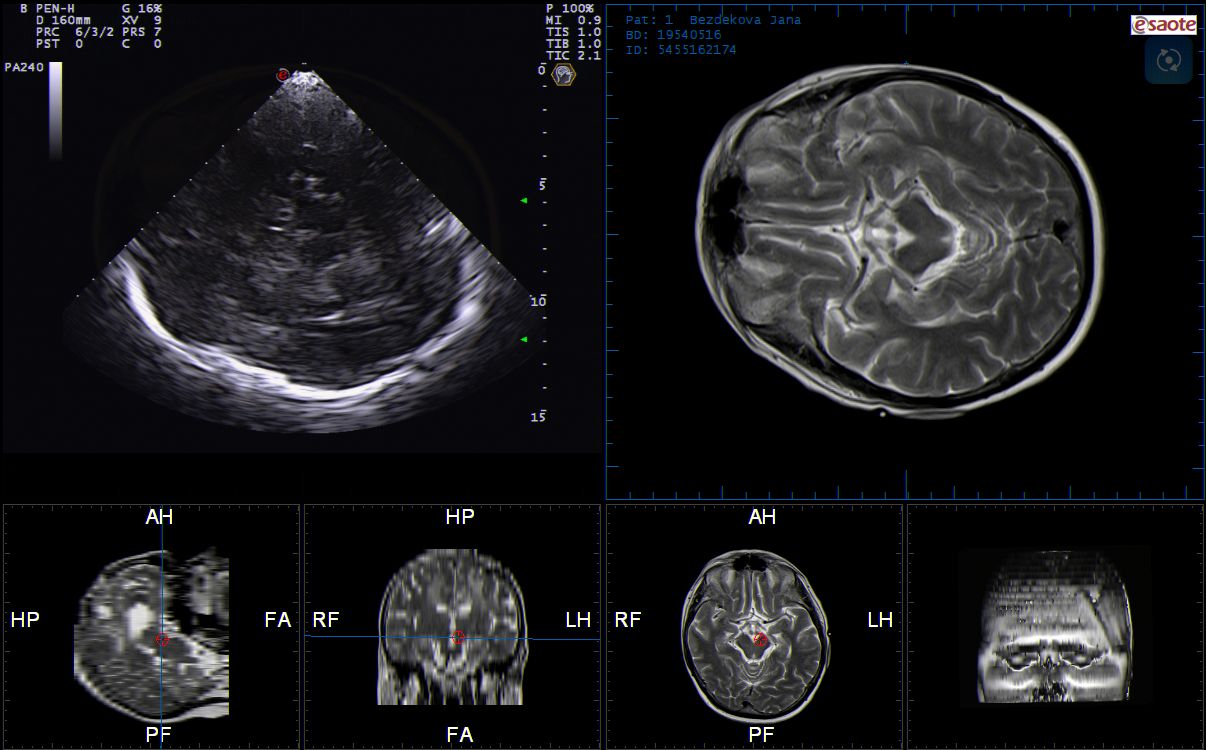 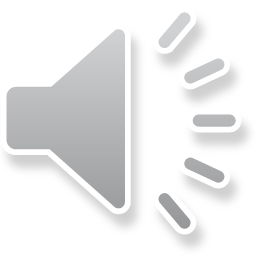 Brainstem raphe
Normally visible as continual echogenic line dividing the brainsten to left and right halves
Pathological finding is discontinuous line or missing echogenic line
Optimal cut-off for differentiation between unipolar depression and healthy population is the 5th percentile in the general population
Pathological findings in unipolar depression and associated with suicidal ideation
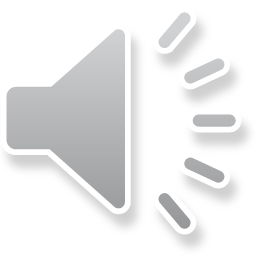 Red nucleus
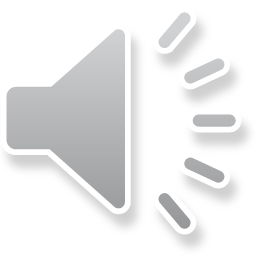 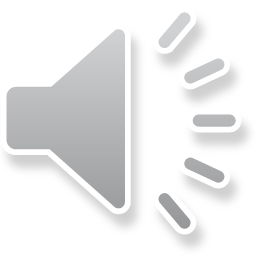 Red nucleus
Usually anechoic structure
Rarely red nucleus is visible as spherical echogenic structure
It has not yet been established whether the change in echogenicity is related to a specific brain disease
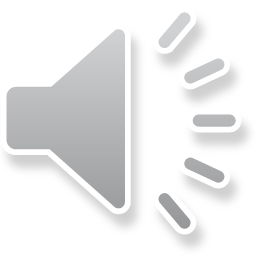 Caudate nucleus
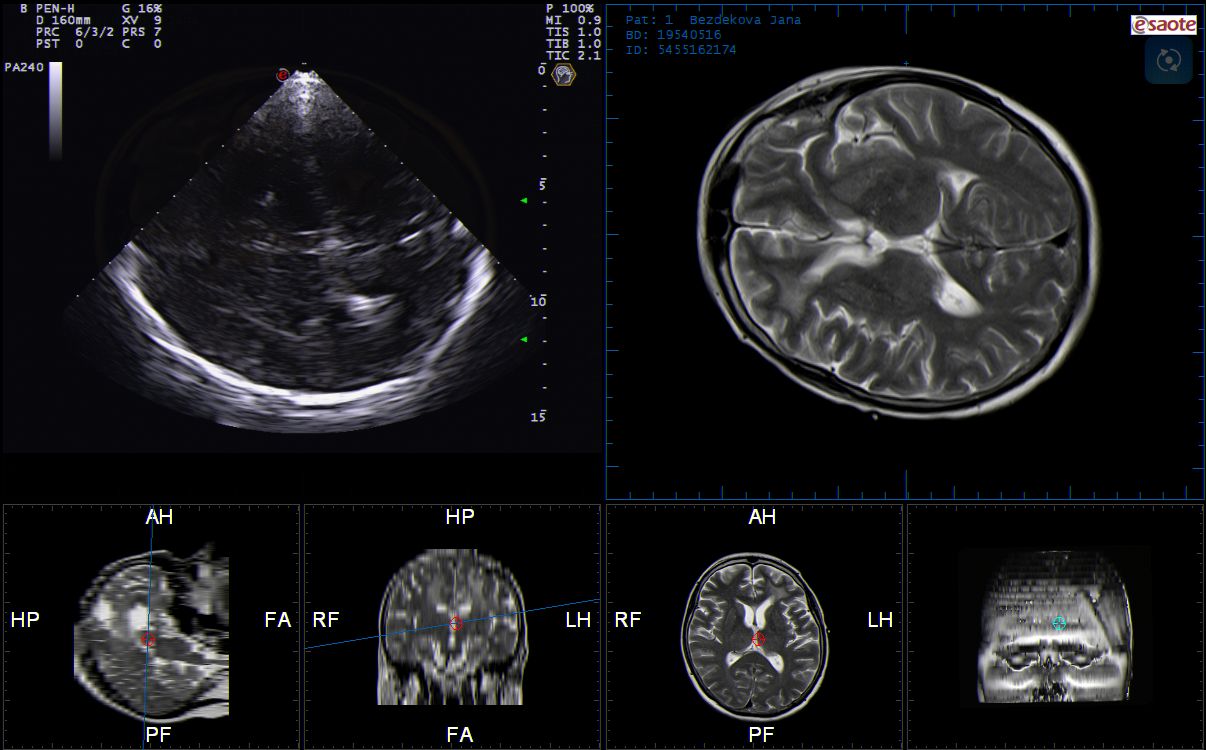 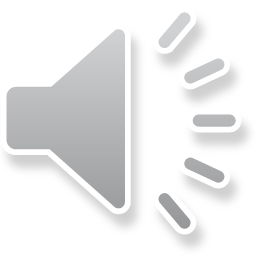 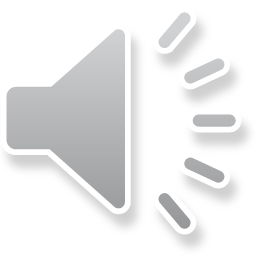 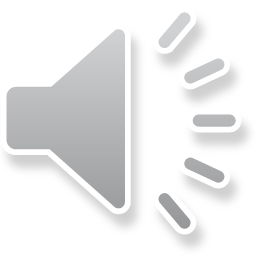 Lentiform nucleus
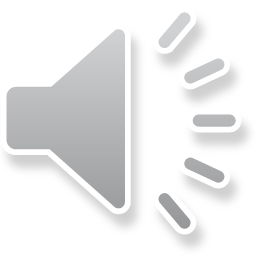 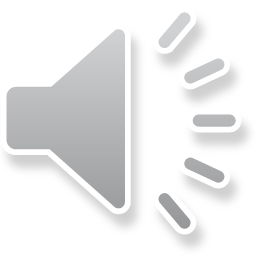 Thalamus
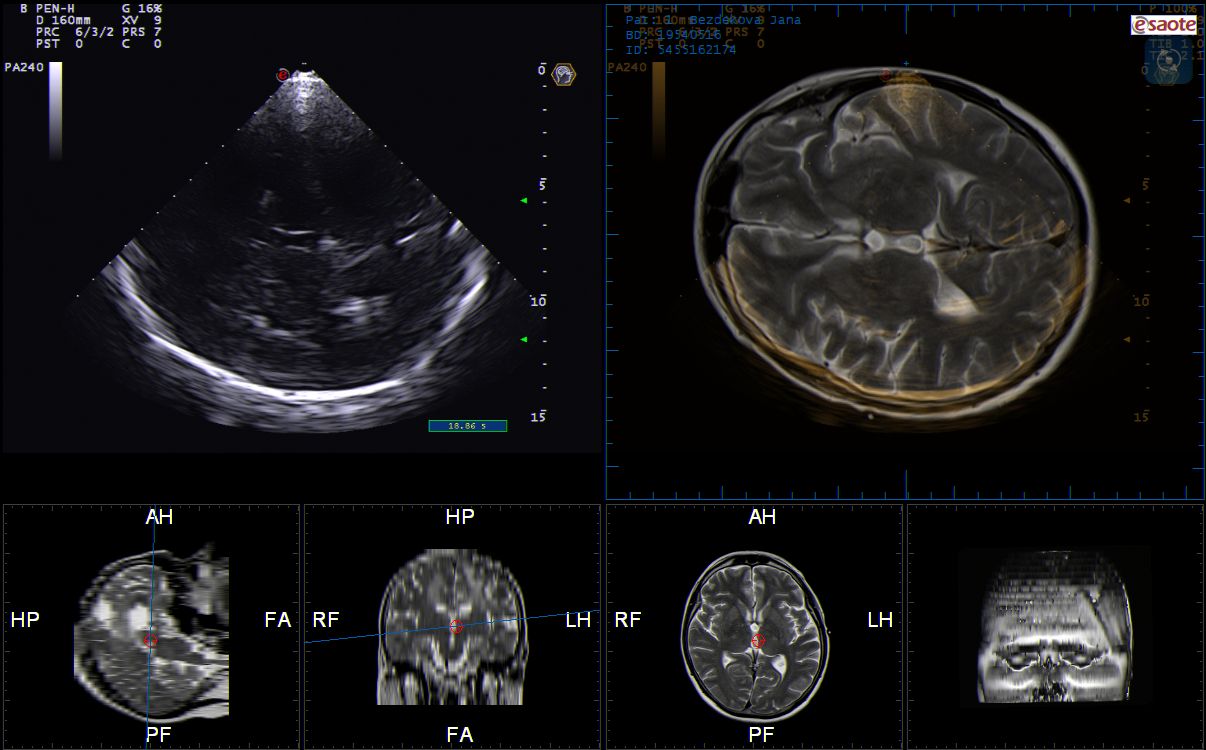 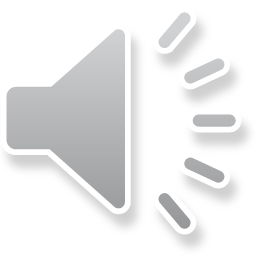 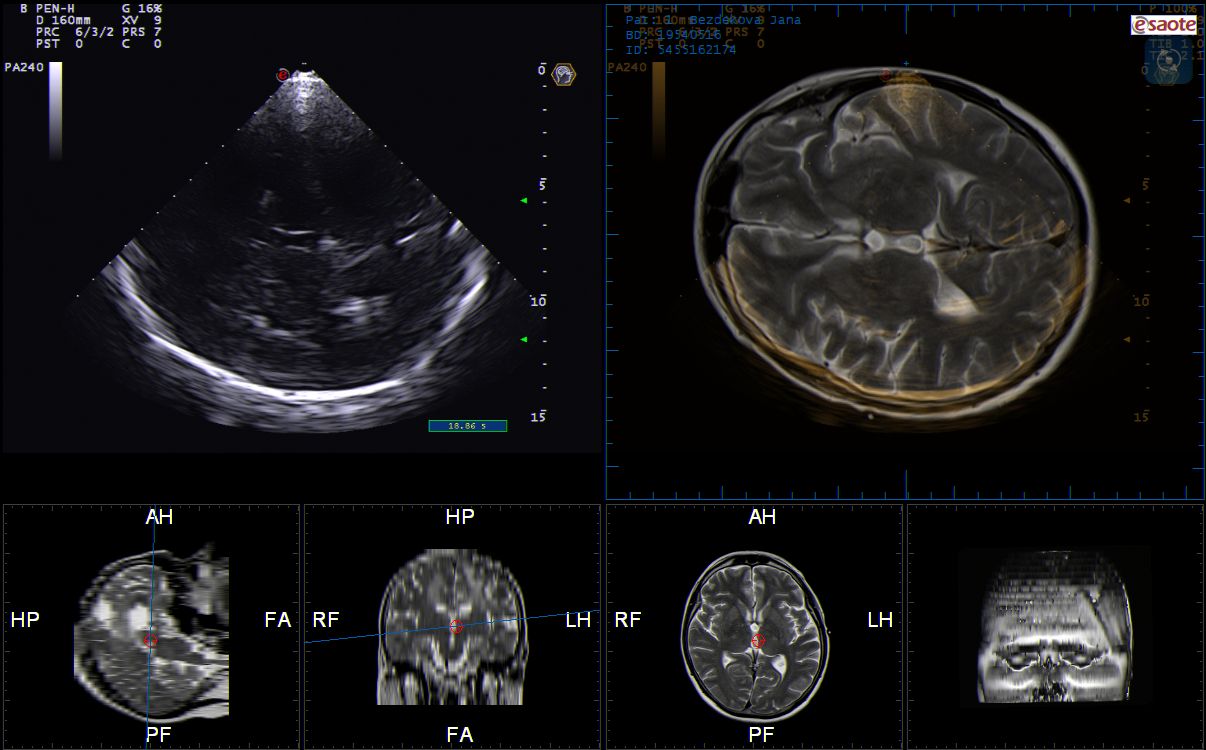 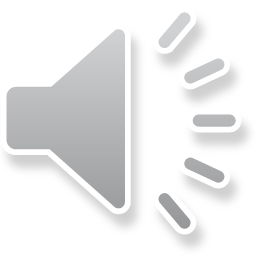 Insula
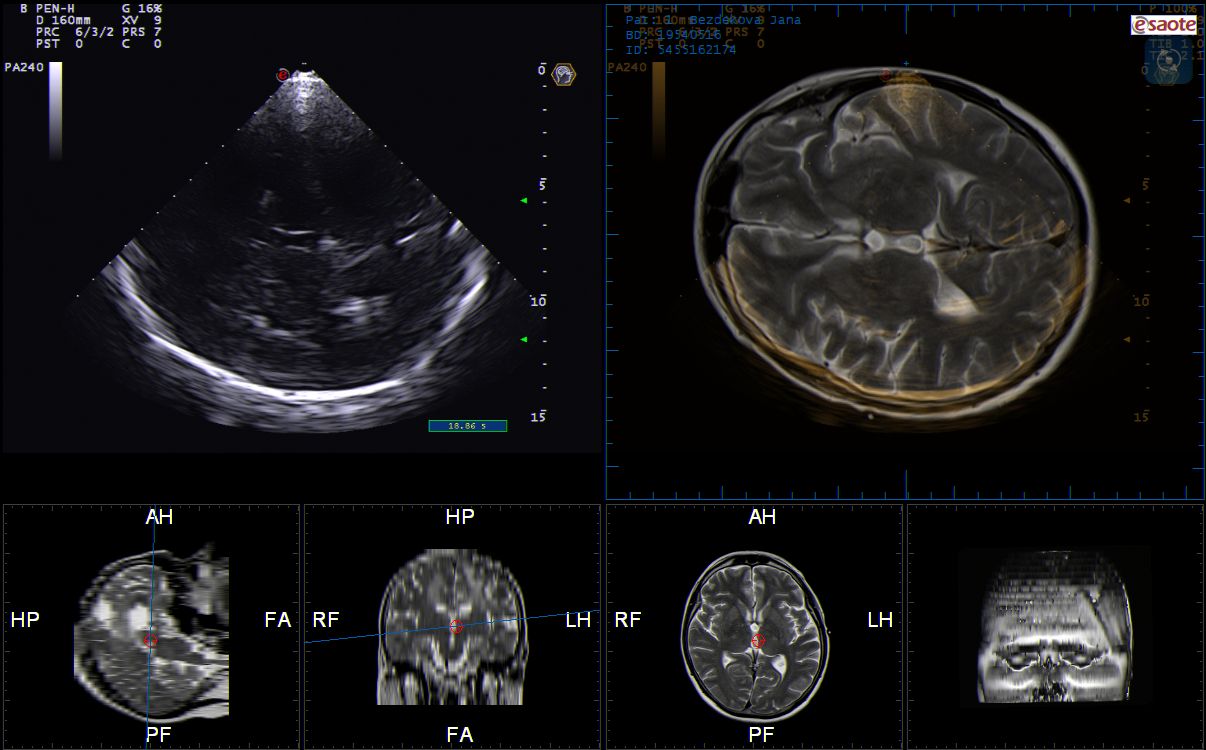 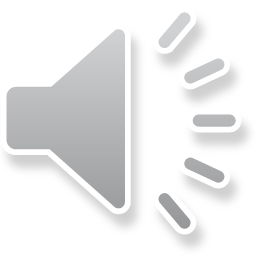 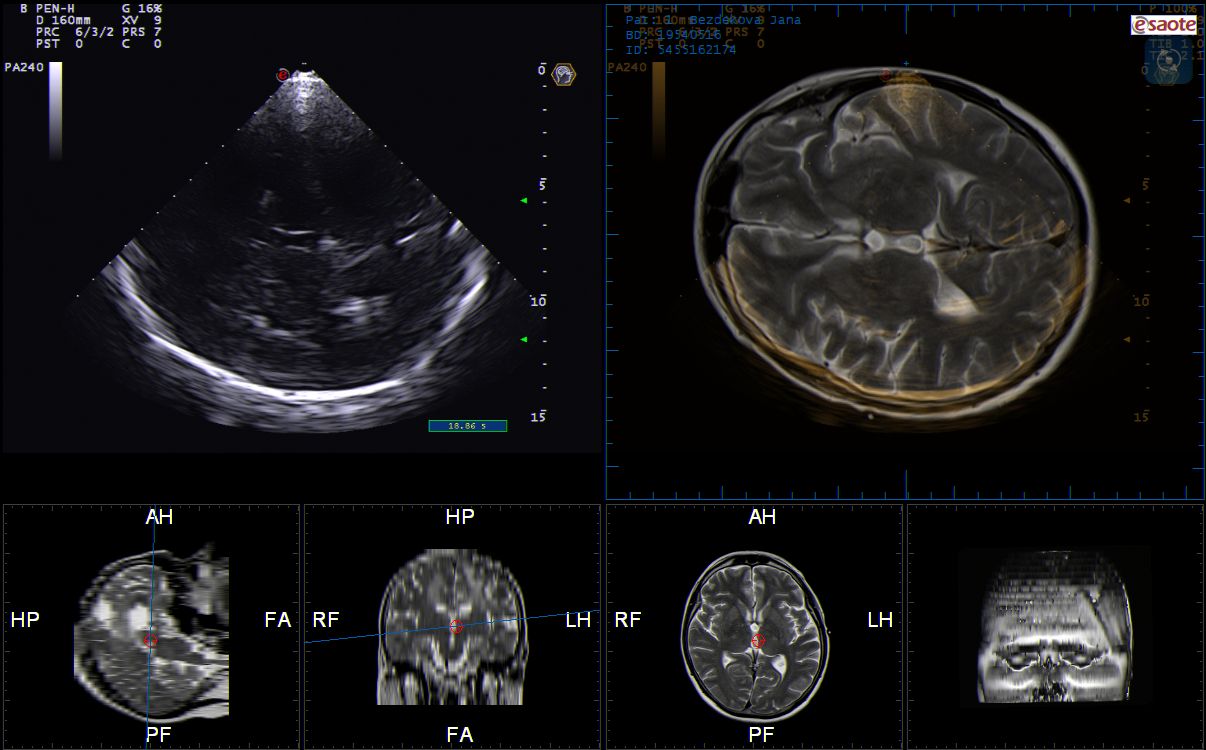 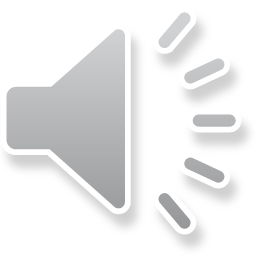 Caudate nucleus
Anechoic structure dorsally to the frontal horn of lateral ventricle delineated laterally by echogenic line 
Hyperechogenic in some neurodegenerative diseases (e.g. Huntington´s disease, etc.)
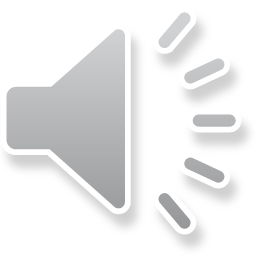 Lentiform nucleus
Hypoechogenic structure dorsally to the caudate nucleus and medially to echogenic insula
Hyperechogenic in some neurodegenerative diseases (e.g. Wilson´s disease, dystonia, etc.)
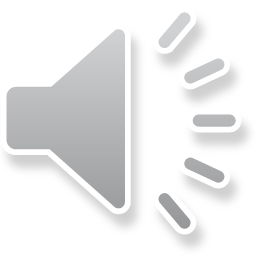 Thalamus
Usually hypoechoic structure
Rarely thalamus is visible as echogenic structure
It has not been established yet whether the change in echogenicity is related to a specific brain disease
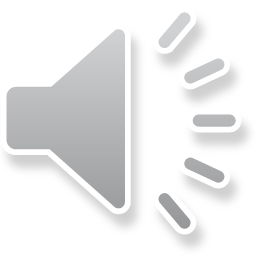 Insula
Echogenic „striped“ structure laterally to lentiform nucleus
Changes in echogenicity are detectable only using digital image analysis
Hyperechogenic in various neurodegenerative diseases (Wilson´a disease, Huntington´s disease, etc.)
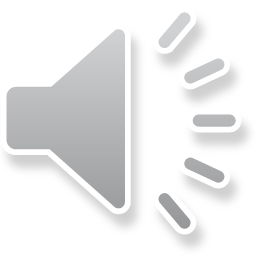 Dentate nucleus
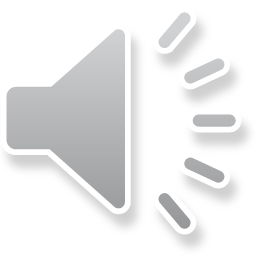 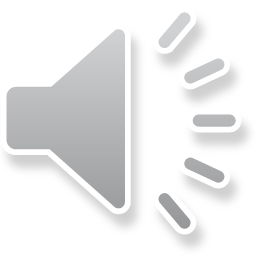 Cerebellar white matter
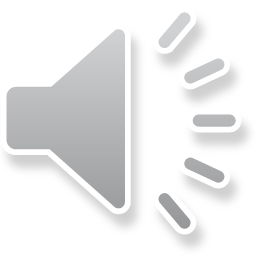 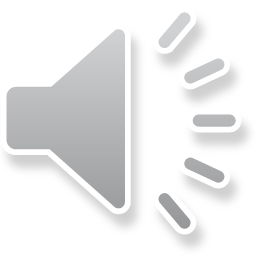 Dentate nucleus
Hypoechogenic structur in the cerebellum
Hyperechogenic in some neurodegenerative diseases (few types of spinocerebellar ataxia, etc.)
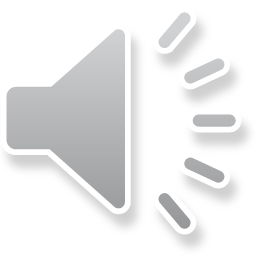 Cerebral white matter
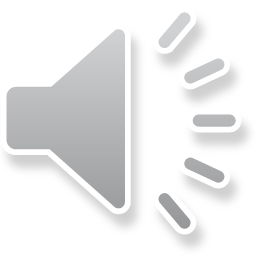 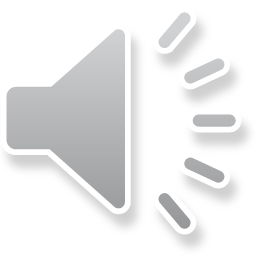 Medial temporal lobe
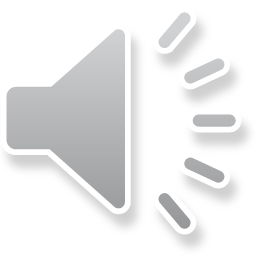 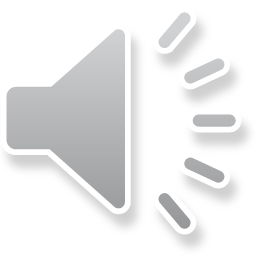 Cerebral white matter and medial temporal lobe
Anechogenic structure
Hyperechogenic cerebral white matter in various brain diseases (lacunar infarctions, periventricular white matter lesions, etc.) 
Atrophy of medial temporal lobe leads to changes in ration between echogenic and anechogenic structures
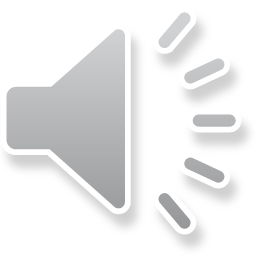 Ventricular system(3rd, 4th, lateral, frontal and occipital horns)
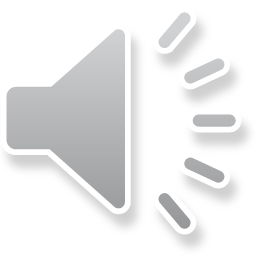 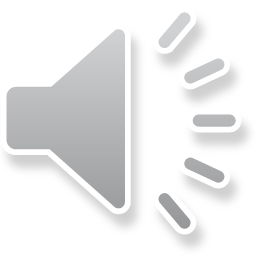 Ventricular system(3rd, 4th, lateral, frontal and occipital horns)
Standardly measurable only the 3rd ventricle 
Normal diameter of the 3rd ventricle is < 8-10 mm (dependent on age)
Dilated ventricles in hydrocephalus – “shake test“ may be helpfull for distinguishing between normotensive and hypertensive hydrocephalus
Dilated 3rd and/or 4th ventricles RE typical for the progressive supranuclear palsy, spinocerebellar ataxia type 2, etc.
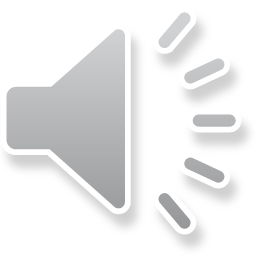 Evaluation of TCS examination
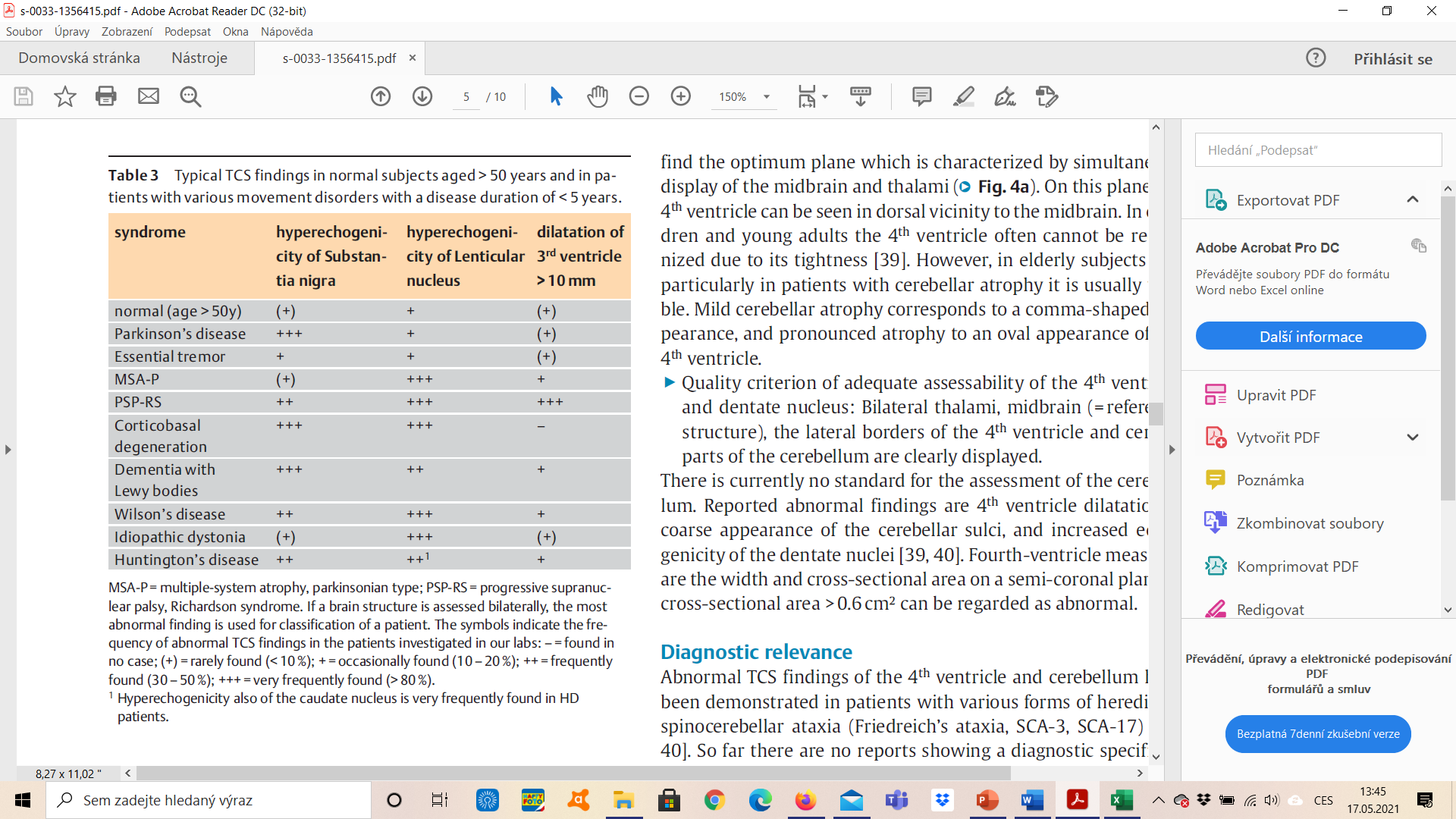 Evaluation has to be complex with evaluation of echogenicity of all visible structures and measurement of ventricular system
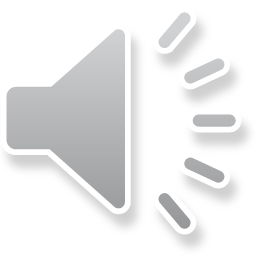 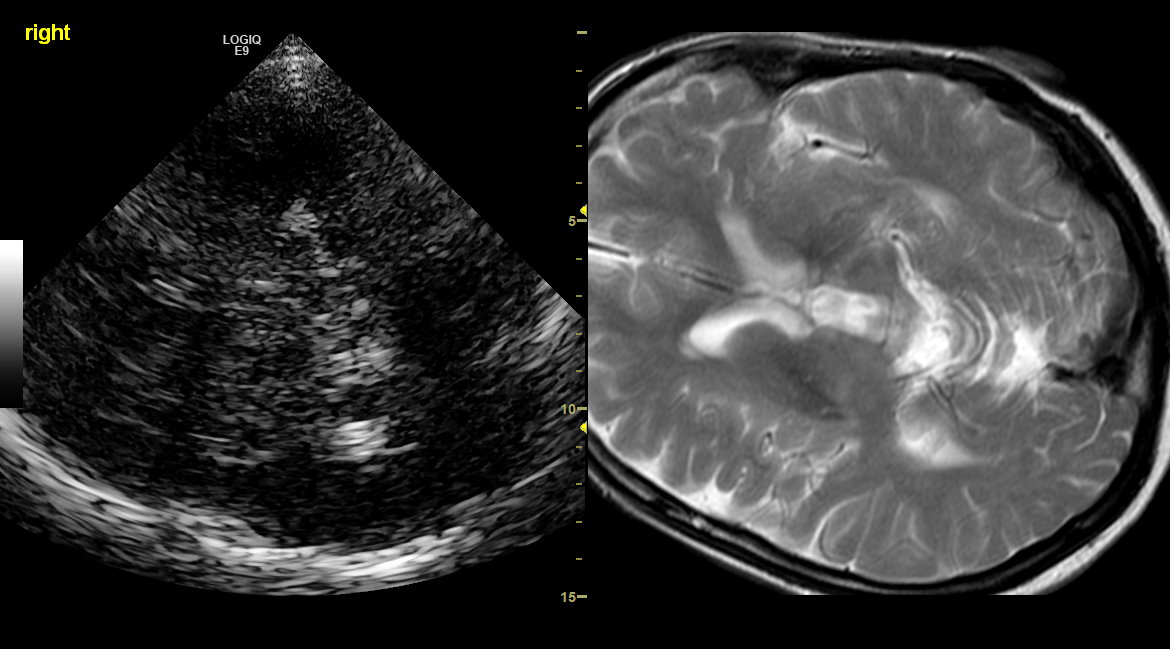 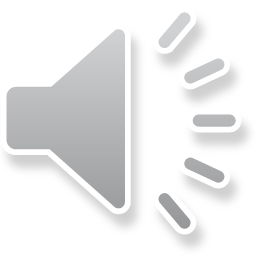 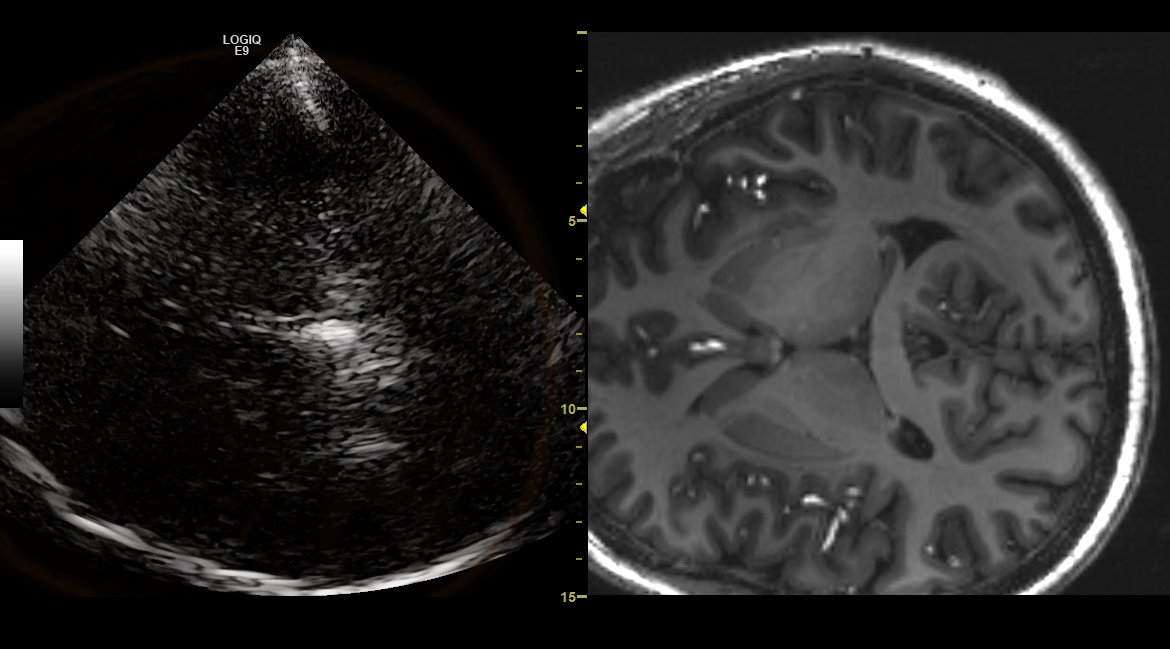 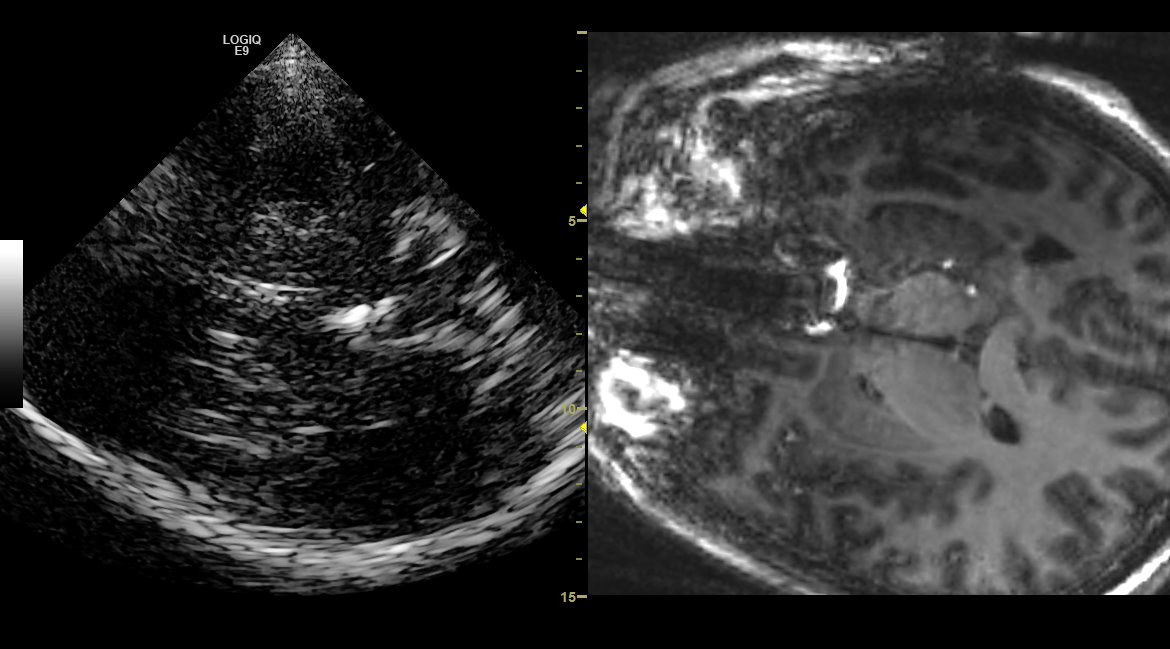 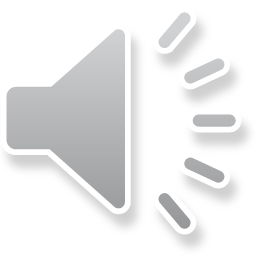 TCS findings in neurodegenerative diseases
TCS is able to detect changes in echogenicity of individual brain structures in various neurodegenerative brain diseases
Since 1995, tens to hundreds of TCS studies have been conducted
The most frequently studied structure is substantia nigra, especially in Parkinson´s disease
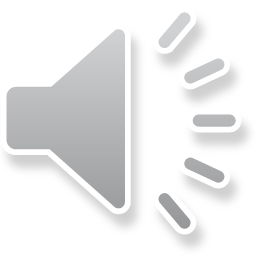 Parkinson´s disease
Hyperechogenic SN is detectable in approx. 90 % patients with PD, typically assymetric
Hyperechogenic SN does not correlate with age or disease duration
Hyperechogenic SN is changing very slowly in time
Hyperechogenic SN is detectable many years or decades prior to the first PD symptoms
Hyperechogenic SN in age of 50 – 70 years increase the risk of PD 20 times
The hyperechogenity might be caused by pathological vascularization, neurodegeneration and accumulation of iron
Berg et al., 2006, 2010, 2013; Walter U, Skoloudik D, 2013; Mijajlovic et al., 2014; ; Yilmaz R, et al., 2018
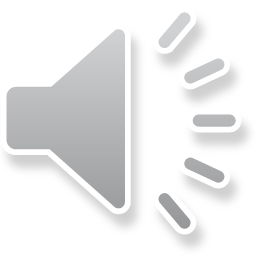 Essential tremor
SN hyperechogenicity is detectable slightly more frequent than in general population (10 - 18 %)
SN echogenicity is usefull for differentiation between PD and essential tremor (sensitivity 86%, specificity 93%, positive and negative predictive values 95 and 82%), optimally in combination with sniffin´ test and other tests.
Alonso-Ca´novas et al., 2014; Ba´rtova´ et al., 2014; Budisic et al., 2009; Chitsaz et al., 2013; Doepp et al., 2008; Kim et al., 2012; Luo, Zhang, Sheng, Fang, & Liu, 2012; Okawa et al., 2007; Richter et al., 2017; Stockner et al., 2007
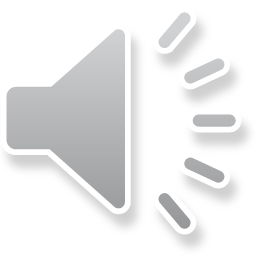 Progressive supranuclear palsy
SN hyperechogenicity more frequent than in general population but less frequent than in Parkinson´s disease (14 – 73 %)
Midbrain structures atrophy with enlargement of third ventricle ˃10 mm
Hyperechogenicity of the lentiform nucleus
PSP–Richardson syndrome has a significantly higher prevalence of lenticular nucleus hyperechogenicity and a significantly wider third ventricle, whereas PSP–parkinsonism has a significantly higher prevalence of pathologic SN hyperechogenicity (73% versus 14%) with a significantly larger maximum SN area
Literature: Mijajlovic MD, et al. Transcranial Brain Parenchymal Sonography in Neurodegenerative and Psychiatric Diseases. J Ultrasound Med 2014; 33:2061–2068
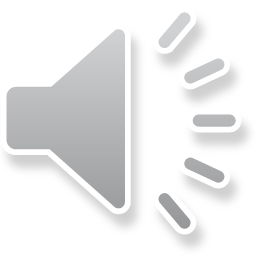 Multiple system atrophy
SN hyperechogenicity is slightly more frequent than in general population (6 - 40 %)
Hyperechogenic lenticular nucleus (67–75%)
Normal ventricular system
Behnke, Berg, Naumann, & Becker, 2005; Fujita et al., 2016; Okawa et al., 2007; Walter et al., 2003; Bartova et al. 2016
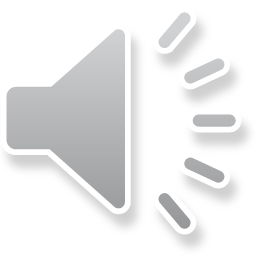 Vascular parkinsonism
SN hyperechogenicity is slightly more frequent than in general population (10 - 50 %)
Frequent vascular pathology (e.g. increased PI and RI in MCA, arterial stenoses, occlusions, etc.)
Literature:
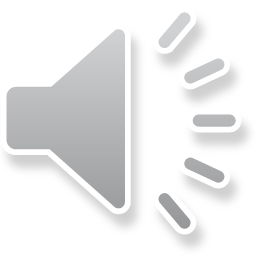 Lewy body disease
Billateral symmetric SN hyperechogenicity (assymetric index <1.15) (53 - 100 %)
Walter et al., 2006; Favaretto et al., 2016; Fernandes et al., 2011
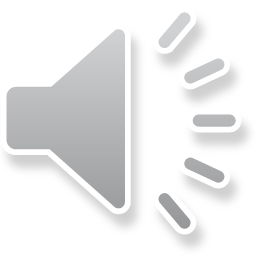 Corticobasal degeneration
SN hyperechogenicity is detectable in majority of patients (67 – 86 %)
? Hyperechogenic lentiform nucleus
? Hyperechogenic caudate nucleus
More studies needed
Walter et al., 2004; Sadowski et al., 2015
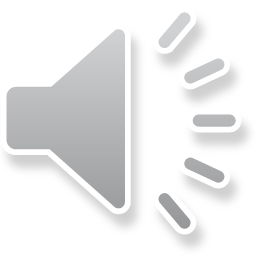 Restless leg syndrome
? Reduced SN echogenicity
More studies needed
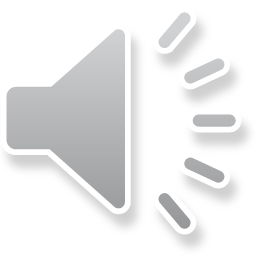 Neurodegeneration with brain iron accumulation (MPAN and PKAN)
No typical TCS finding
? Hyperechogenic SN
? Hyperechogenic lentiform nucleus
? Hyperechogenic insula
More studies needed
Skowronska M., et al., 2018; Skowronska M., et al 2020
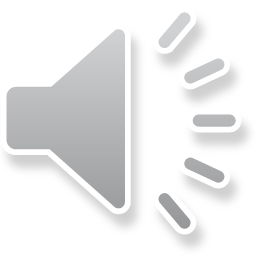 Amyotrophic lateral sclerosis
SN hyperechogenicity is more frequent than in general population (19 – 40 %)
BR hypoechogenicity is 3times more frequent than in general population (28 %)
Slightly increased diameter of the third ventricle (by 20 %)
Pavlovic AM, et al., 2015, Preel T, et al., 2014
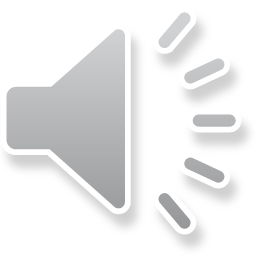 Wilson´s disease
Hyperechogenic lentiform nucleus (90 – 100 %)
Hyperechogenic insula (90 – 100 %)
? Slightly more frequent hyperechogenic substantia nigra (10 – 25 %)
Mašková J, et al., 2018; ; Walter U, et al., 2005; Walter U, et al., 2010
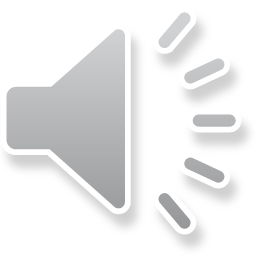 Huntington´s disease
Hyperechogenicity of caudate nucleus (13% - 57%)
Hyperechogenicity of lenticular nucleus (6% - 71 %)
Hyperechogenicity of insula (93 %)
Slighty more frequent SN hyperechogenicity compared with general population (22 - 27%)
Krogias et al., 2011, Postert et al., 1999; Lambeck et al., 2015, Skoloudik D, et al. Unpublished data
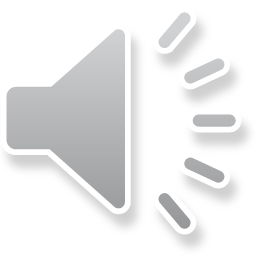 Dystonia
Hyperechogenicity of lenticular nucleus in patients with cervical dystonia (75 %), upper limb dystonia (83 %) and facial dystonia (13 %)
No pathological findings in secondary dystonia
Naumann et al., 1996; Gaenslen A, et al, 2010
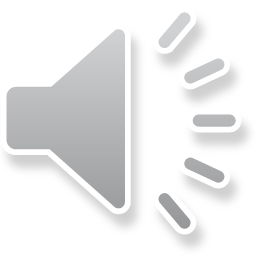 Unipolar depression
Hypoechogenic brainstem raphe in patients with unipolar depression (50 – 70%)
Normal TCS findings in bipolar disorder or depression in multiple sclerosis
In depressed patients with suicidal ideations, hypoechogenicity of brainstem raphe is even more pronounced (86%) with the highest frequency of a completely invisible brainstem raphe (72%)
Becker et al., 1994; Walter et al., 2007, Mijajlovic et al, 2014
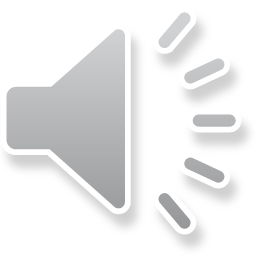 Spinocerebellar ataxia
Hyperechogenic SN in SCA type 2 (33 %) and type 3 (40 %)
Hyperechogenic dentate nucleus in SCA type 3 (33 %)
Hyperechogenic cerebellar white matter in SCA type 3 (7 %)
Hyperechogenic lenticular nucleus in SCA type 3 (28 %)
More frequently hypoechogenic brainstem raphe in SCA type 17
Mijajlovic et al., 2008; Postert et al., 2004; Naumann et al., 1996; Wolters et al., 2005
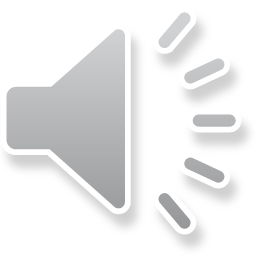 Alzheimer´s dementia
Mediotemporal atrophy score (choroidal fissure and temporal horn) is higher in Alzheimer´s disease and correlates significantly with the hippocampal volume
Rezzak Y, et al. Transcranial Sonography Findings in Alzheimer's Disease: A New Imaging Biomarker. Ultraschall Med 2020
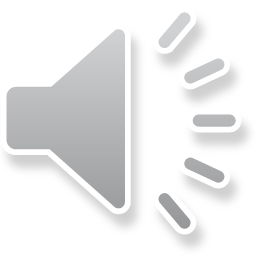 Importance of TCS in neurodegenerative diseases
Risk factor for Parkinson´s disease
Diagnostics of Parkinson´s disease
Differential diagnosis between PD and essential tremor
? Differential diagnosis in parkinsonian symptoms
? Diagnostics and differential diagnosis in patients with symptoms of neurodegenerative diseases
? DBS implantation monitoring
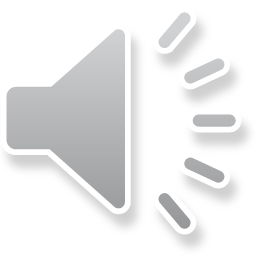 Limitation of transcranial sonography
Inadequate bode window (2 – 25 % dependent on age and gender)
Lateral resolution is lower than axial one
Dependent on sonographer skills and experience
Dependent on ultrasound machine, settings and probe
Walter U, Skoloudik D. Transcranial Sonography (TCS) of Brain Parenchyma in Movement Disorders: Quality Standards, Diagnostic Applications and Novel Technologies. Ultraschall in Med 2014; 35:322–331
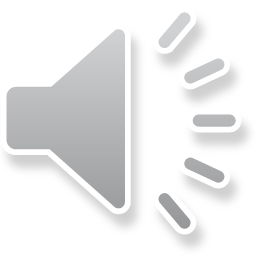 Fusion Imaging technique
Transcranial (color-coded dupex) sonography Fusion Imaging using Virtual Navigator enables real time (online) imaging of brain structures and brain vessels by duplex sonography and MRI/MRA, CT/CTA or PET-CT
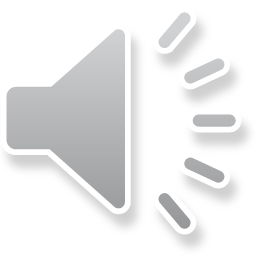 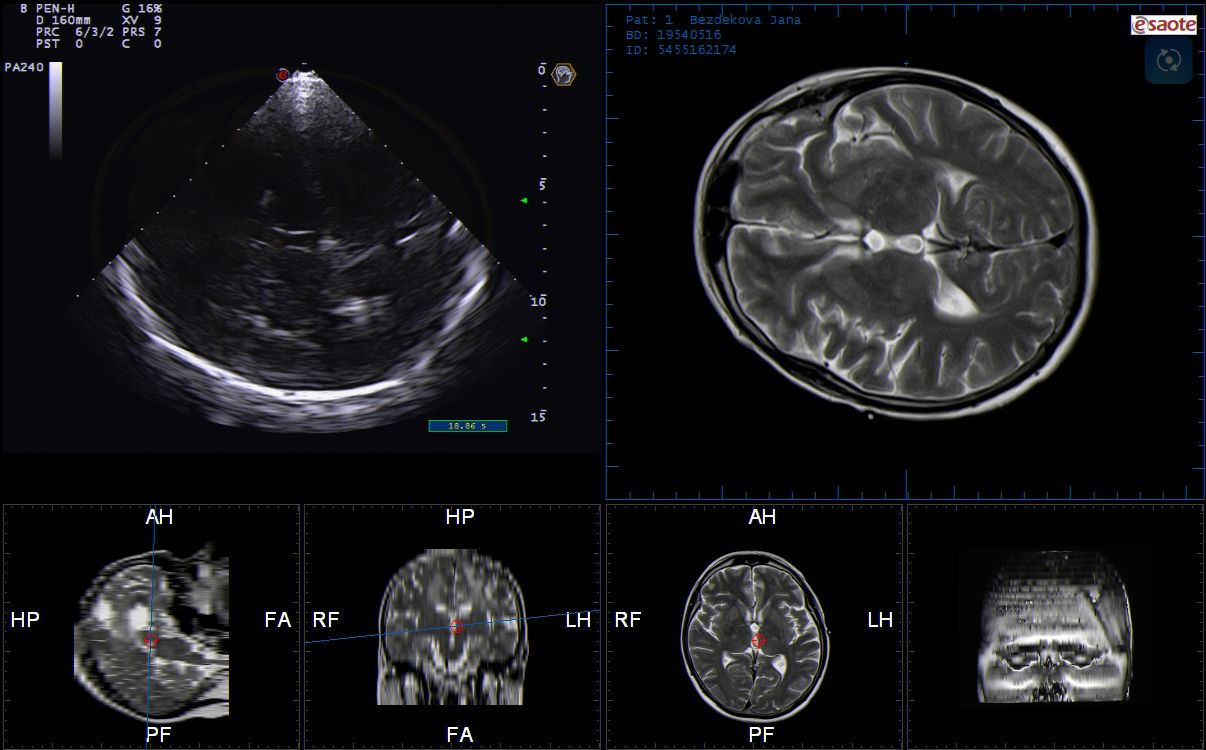 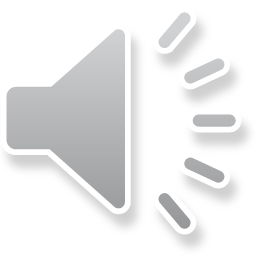 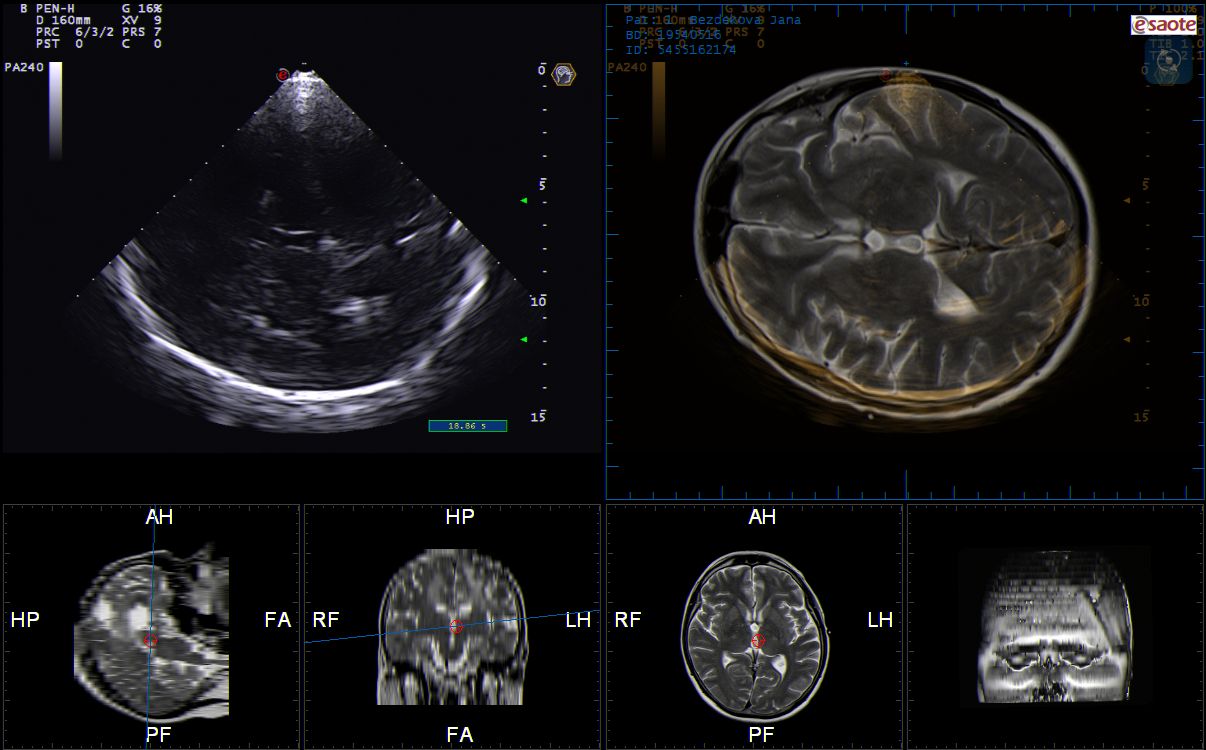 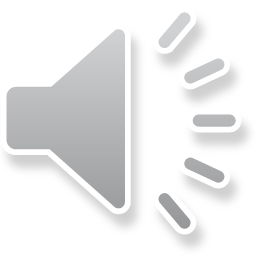 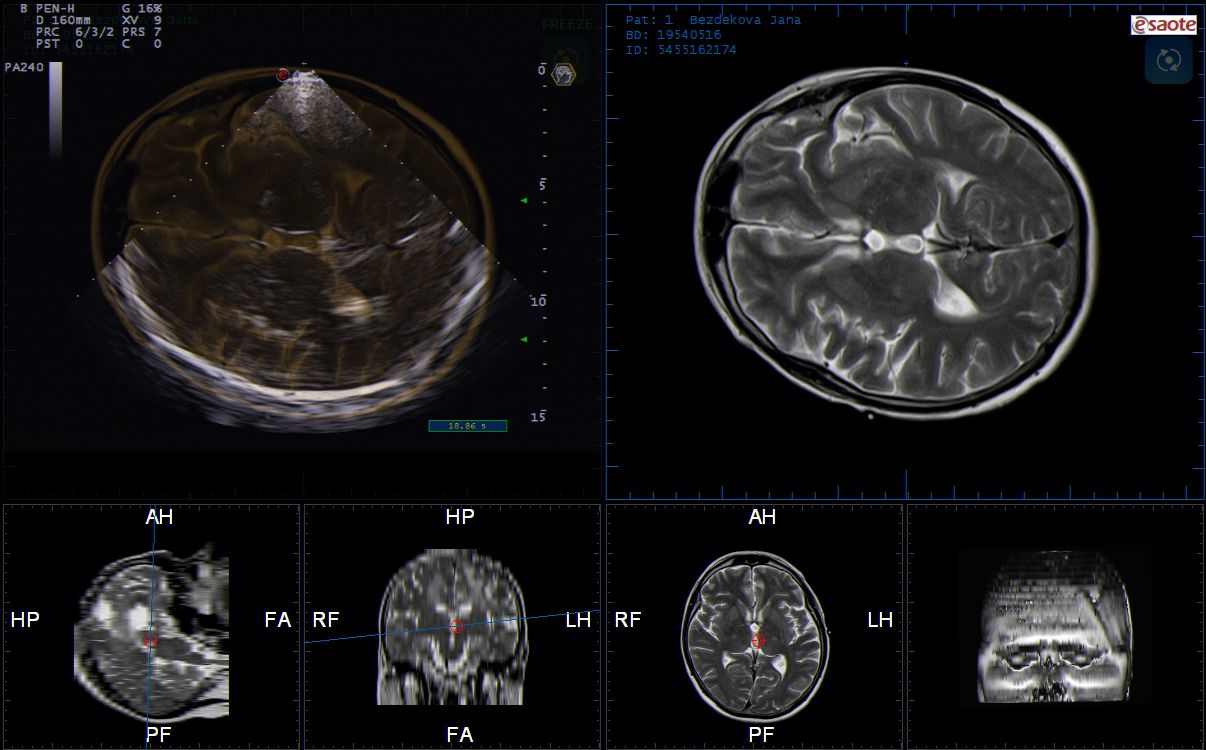 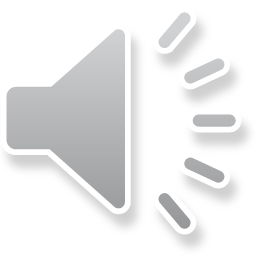 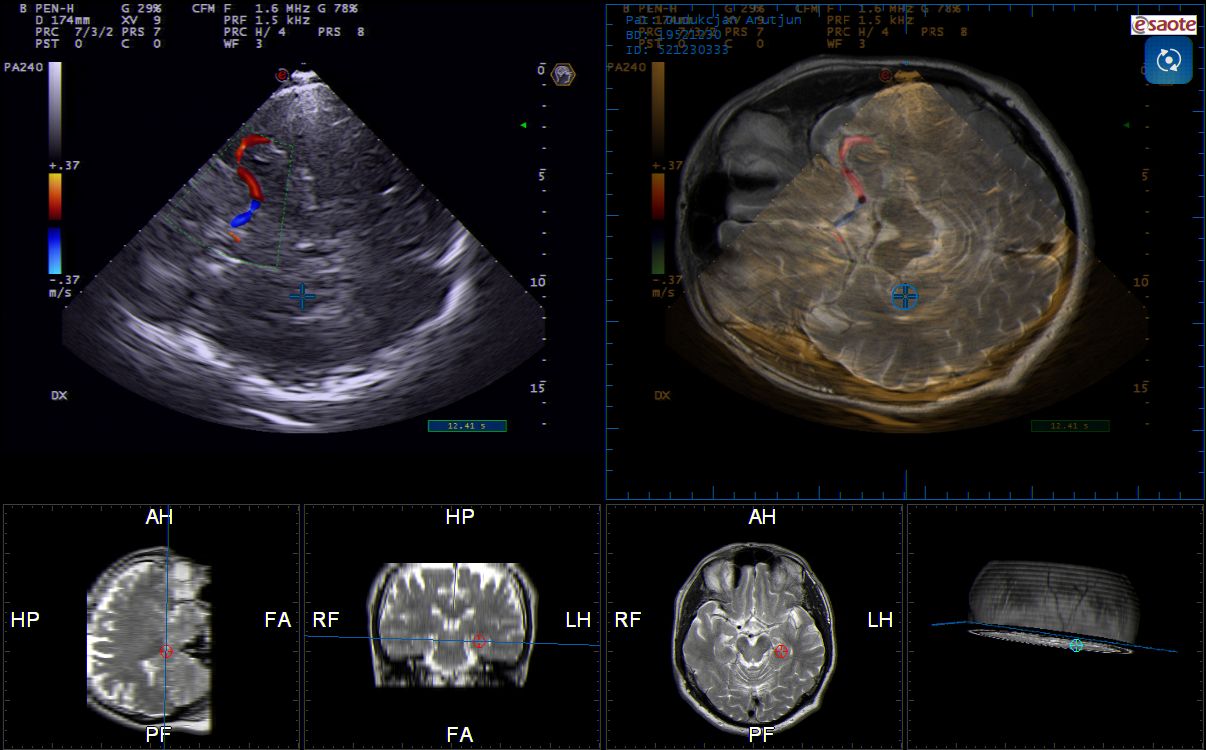 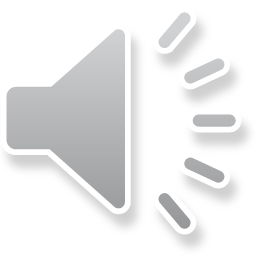 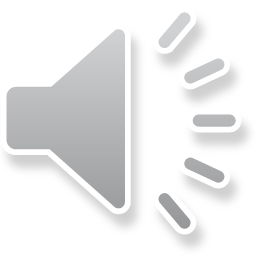 TCS (TCCS) Fusion Imaging technique is a new promissing diagnostic modality combining real time (online) TCS or TCCS with MRI, CT or PET-CT, PET-MRI.
This technique enables to evalute echogenicity of several brain structures and improve the diagnostics and differential diagnosis in patients with various neurological symptoms.
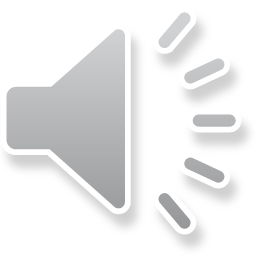 Digital Image Analysis
Semi-automatic or automatic detection of intracranial structures with quantitative evaluation of echogenicity (structure, composition) of predefined brain structures
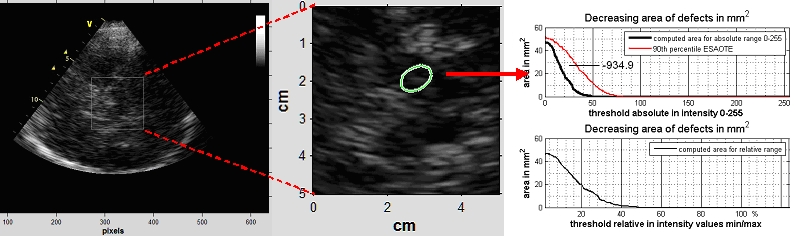 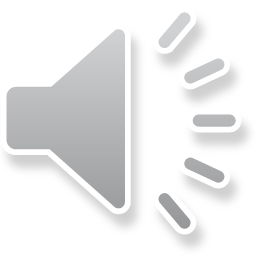 Digital Image Analysis
enables to compare echogenicity of any predefined area of the brain between patients with severe neurodegenerative diseases and heathy subjects and also to monitor the changes of echogenicity of predefined brain structures during the course of disease (in defined time period)
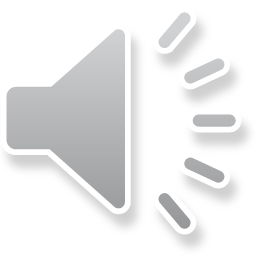 Conclusion
Transcranial sonography is able to detect changes in echogenicity of various brain structures
Fusion Imaging technique and Digital Image Analysis enable accurate qualitative analysis of echogenicity of individual brain structures
Transcranial sonography is a promising cheap, non-invasive and    well-reproducible method for the risk detection, diagnostics and differential diagnostics of various neurodegenerative diseases, including Parkinson´s disease and parkinsonian syndromes.
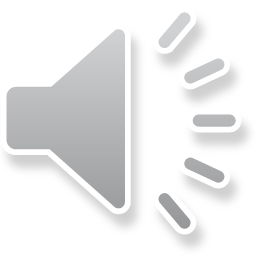 Thank you for your attention
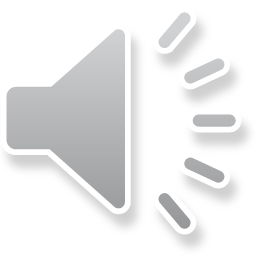